Influence of Nozzle Type on Peanut Weed Control Systems
O.W. Carter* and E.P. Prostko
Department of Crop & Soil Sciences
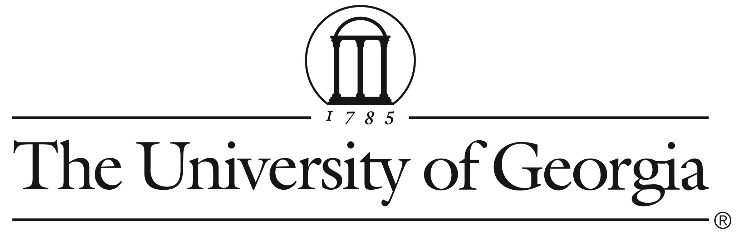 Peanuts and Cotton in Georgia
315,000 hectares harvested in 2015
49.5% of US Total
453,000 hectares harvested in 2015
13.6% of US Total
Source:  USDA/NASS, Crop Production (January 2016)
New Technologies
2,4-D and dicamba-resistant crops

Application requirements

Nozzle requirements!!!!
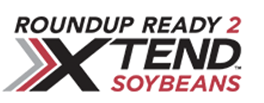 Nozzle Type Classification by Droplet Size
1Estimated from sample reference graph in ASBAE/ANSI/ASAE Standard S572.1
2VMD = Volume median diameter
VMD for Common Nozzle Types
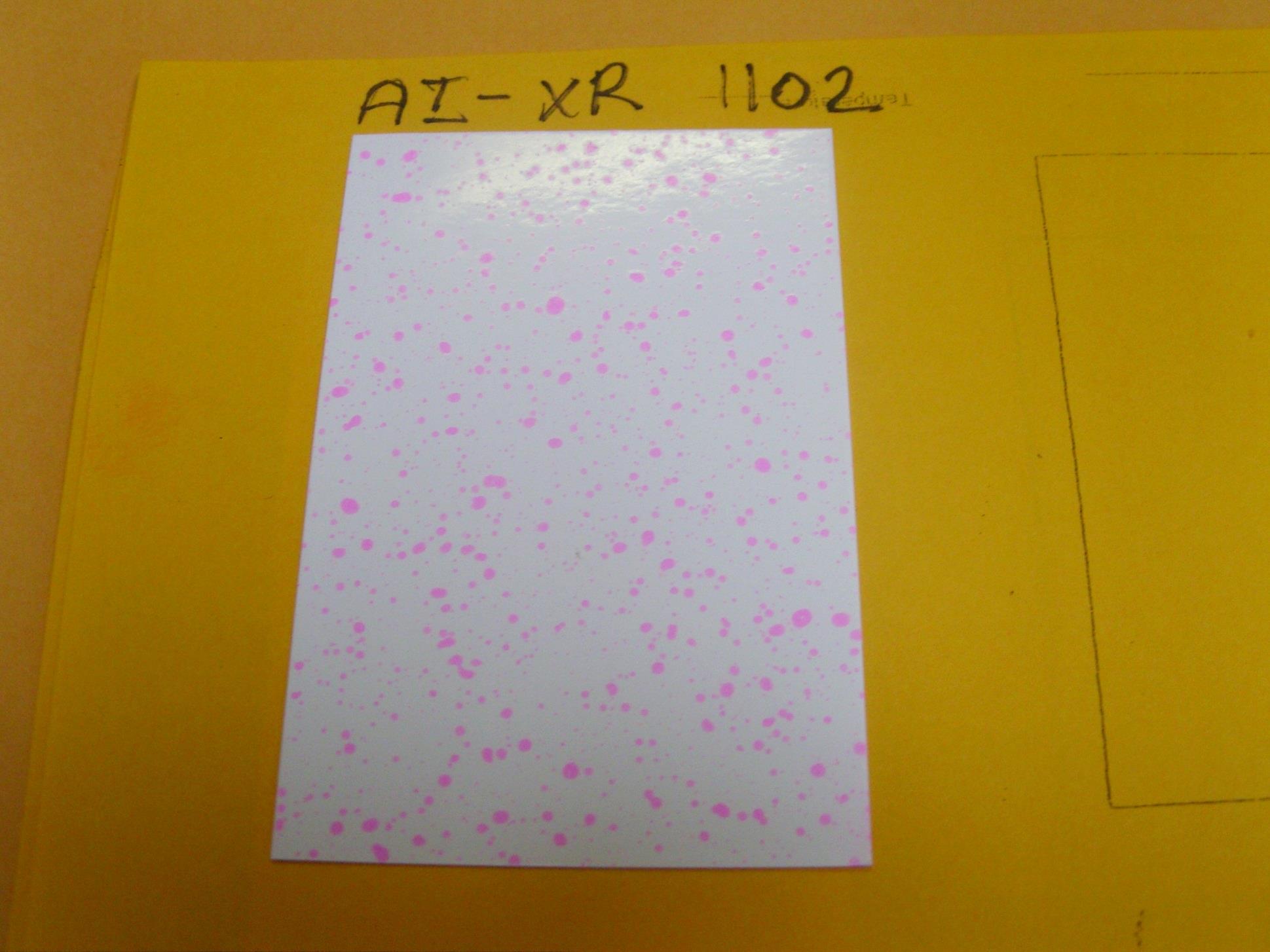 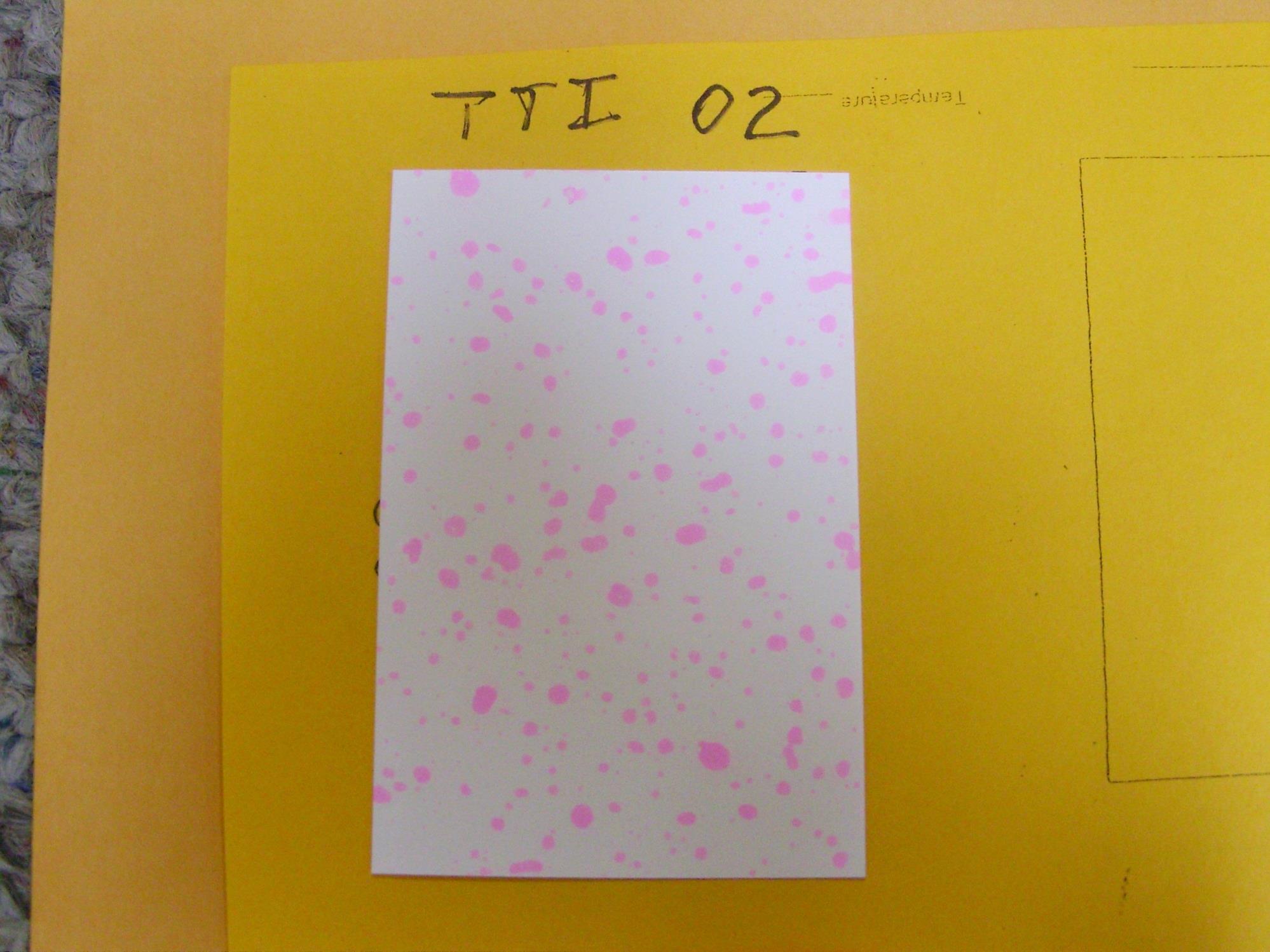 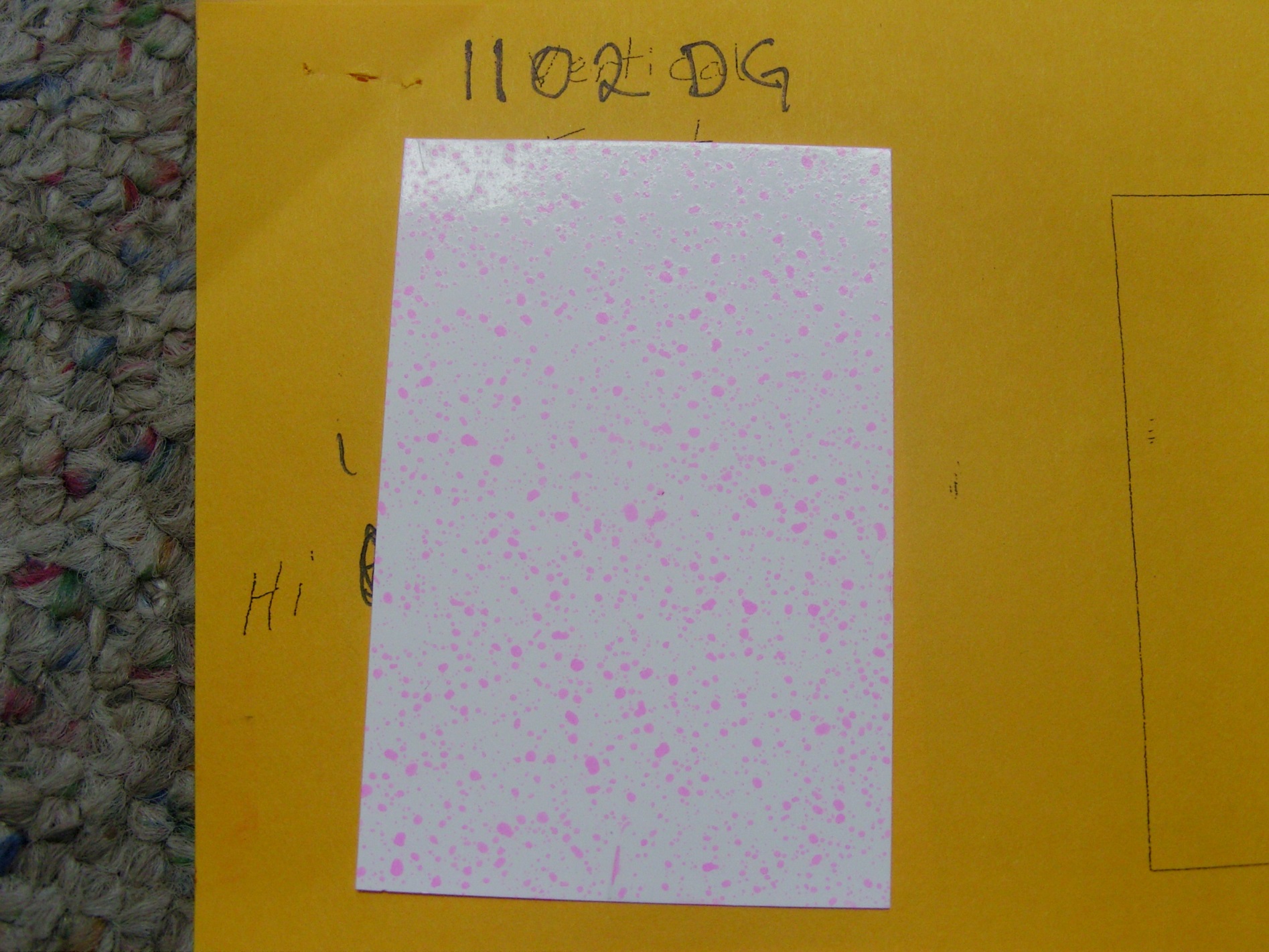 ?
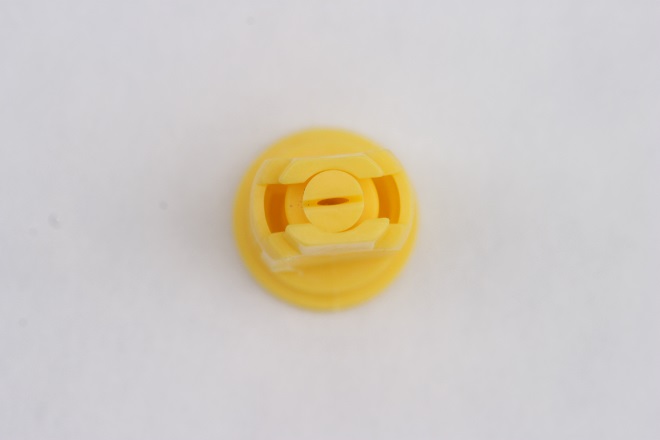 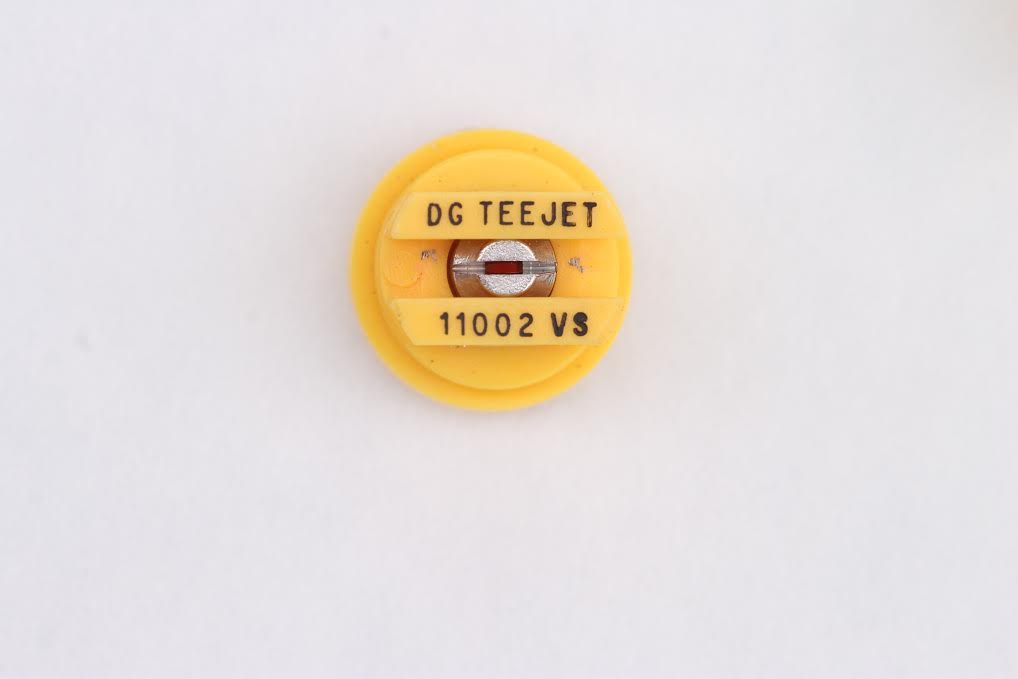 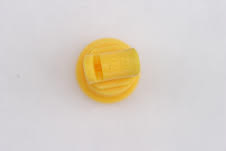 TTI 02
VMD50 = 524 (XC)
AIXR 11002
VMD50 = 402 (C)
11002DG
VMD50 = 322 (M)
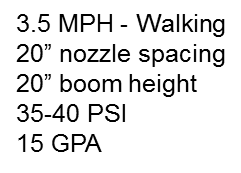 Nozzle Size and Efficacy
Typically, smaller droplet sizes are recommended for contact herbicides because thorough coverage essential for adequate control

Decreased control of broadleaf signalgrass and common cocklebur when using contact herbicides: glufosinate and paraquat. (Etheridge et al. 2001).
Grower Realities
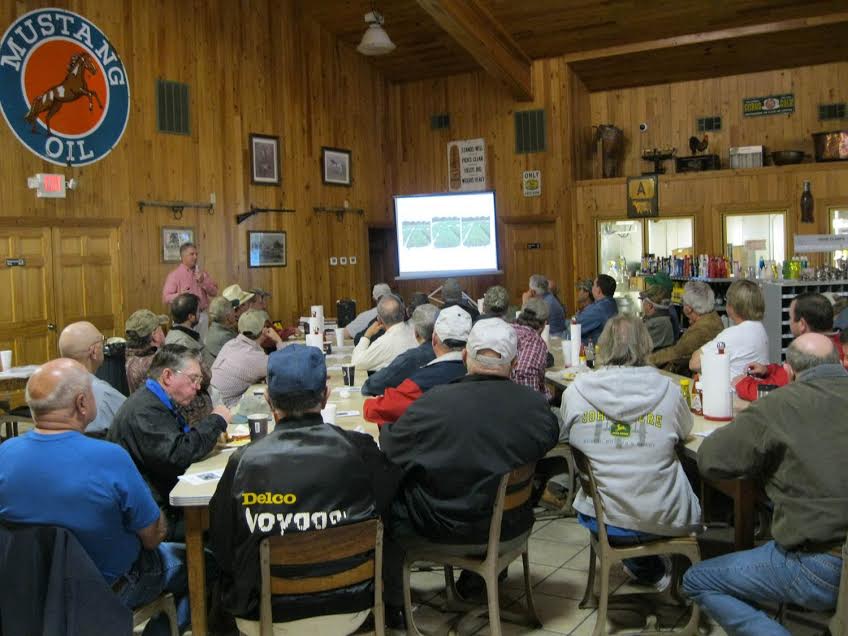 Research Question and Hypothesis
Research Question:  Will nozzle type have an influence on peanut weed control systems?


Hypothesis:  The efficacy of contact herbicides, such as acifluorfen, paraquat, and lactofen, will be reduced when using a nozzle that provides a very coarse to ultra coarse droplet
Materials and MethodsBare Ground Study
Site: Ponder Research Farm- Tifton, GA
3 nozzle types: 11002DG, AIXR 11002, TTI02
4 Treatments:
		1.  Imazapic + 2,4-DB + S-metolachlor (S-moc)
		2.  Paraquat + Bentazon + Acifluorfen + S-moc
		3.  Lactofen + 2,4-DB + S-moc
		4.  Acifluorfen + 2,4-DB + S-moc
3 replications
Application Equipment: 
Backpack sprayer, 262 kPa, 4.83 km/h, 50-cm nozzle spacing, 50-cm boom height
Results- Bare Ground
Influence of Nozzle Type on AMAPA  Control in Bare Ground Study
P = 0.6346
P = 0.5662
P = 0.7183
*Averaged over all treatments
Treatment Effects on AMAPA Control - Bare Ground - 13 DAT
LSD (0.10) = 7
*Averaged over all nozzle types
Influence of Nozzle Type on Annual Grass Control - Bare Ground
P > 0.41
*Averaged over all treatments
Treatment Effects on Annual Grass Control - Bare Ground - 13 DAT
LSD (0.10) = 22
*Averaged over all nozzle types
Nozzle Type Effects on Paraquat + Acifluorfen + Bentazon + S-metolachlor - bare-ground - 13 DAT.
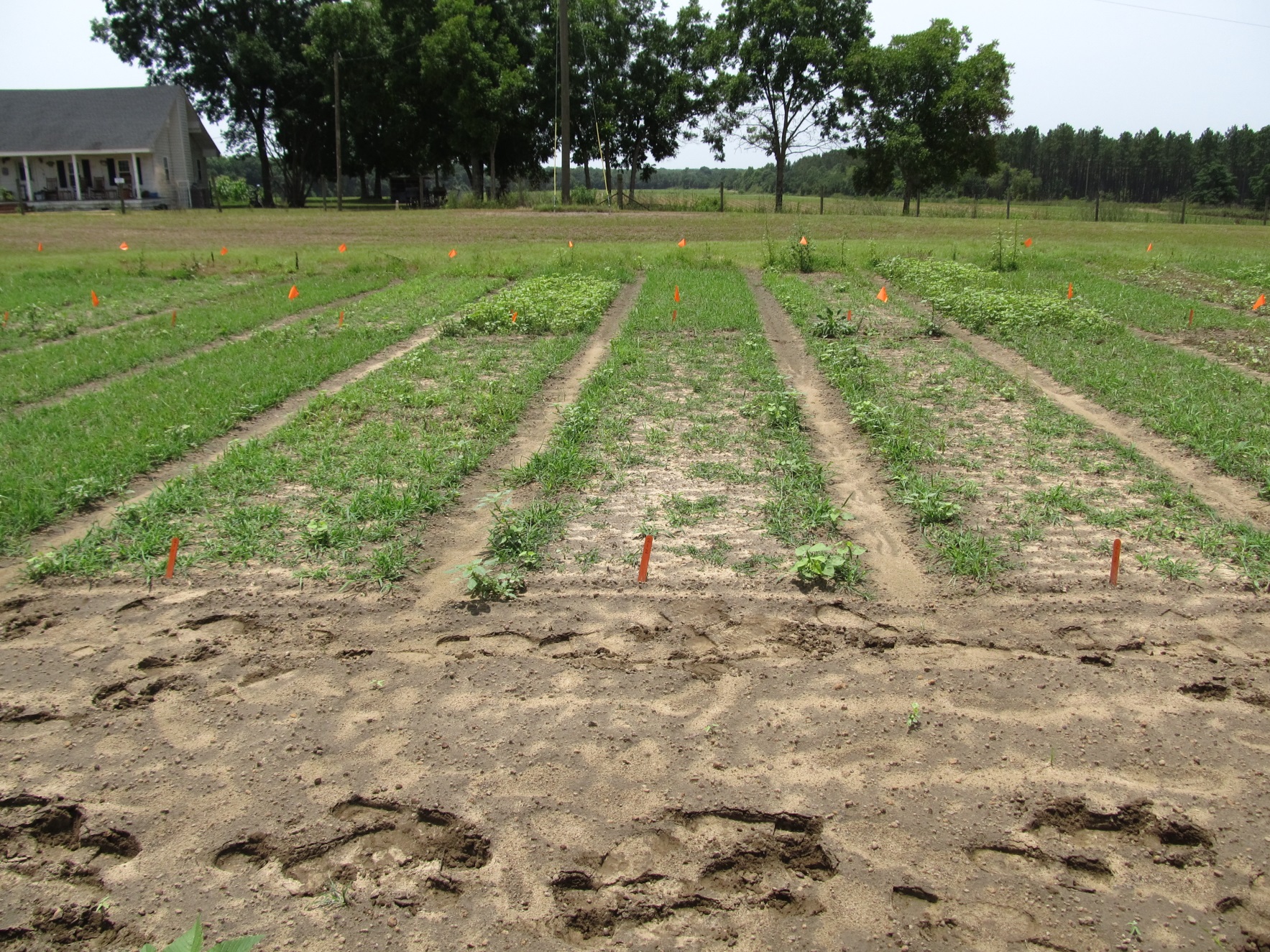 AIXR11002
TTI02
11002DG
Materials and MethodsPeanut Trials
2 locations
Ponder Farm, Tifton, GA
Attapulgus Research Station

3 Nozzle Types- 11002DG, AIXR 11002, TTI02

4 replications at each location

Planting Date:
	Tifton- Apr 27, 2015
	Attapulgus- May 4, 2015

Application equipment-    backpack sprayer 262 kPa, 4.83 km/h, 50-cm nozzle spacing, 50-cm boom height
Treatments
Flumioxazin System
Paraquat System
Paraquat + Bentazon+ Acifluorfen + S-metolachlor (EPOST) +

Imazapic or lactofen (POST)  +

S-metolachlor + 2,4-DB (POST)
Flumioxazin+ Diclosulam (PRE) +

Imazapic or lactofen (POST) +

S-metolachlor + 2,4-DB (POST)
*Pendimethalin applied PRE with all treatments
*EPOST-15 DAP
*POST- 42 DAP
Results – Peanut Trial
Influence of Nozzle Type on AMAPA Control in Peanut - 21 DAT(Tifton)
P = 0.6254
After  PRE + EPOST
*Averaged over all treatments
Influence of Nozzle Type on AMAPA Control in Peanut - 48 DAT(Tifton)
P = 0.7146
After PRE + EPOST+ POST
*Averaged over all treatments
Nozzle Type Effects on Peanut Weed Control – Tifton(Paraquat/Imazapic System)
NTC
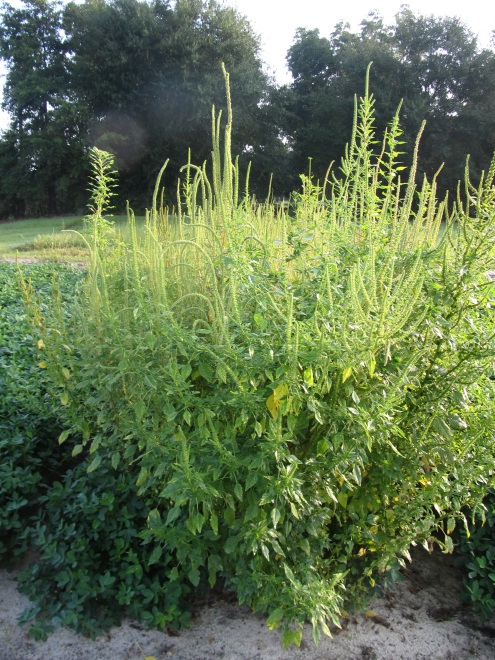 11002DG
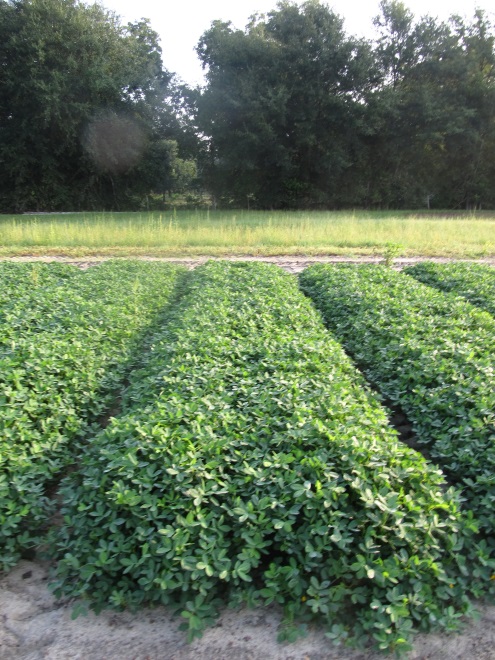 AIXR 11002
TTI 02
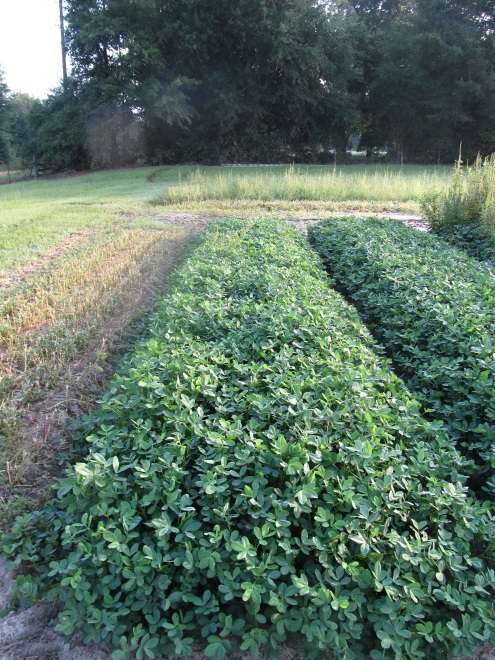 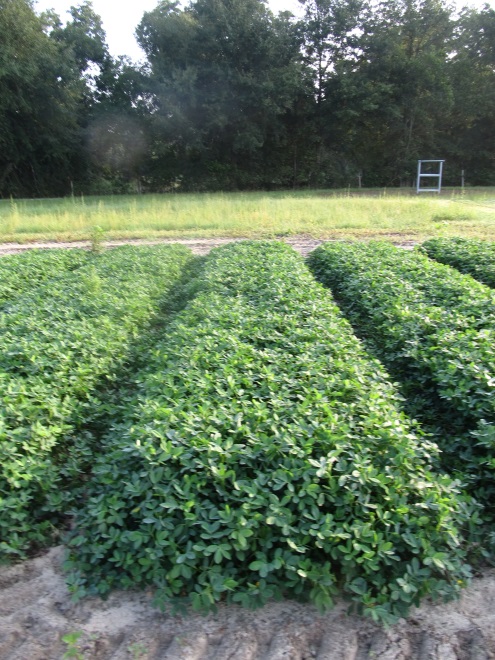 PE-05A-15
July 29
90 DAP
Nozzle Type Effects on Peanut Weed Control – Tifton(Paraquat/Lactofen System)
NTC
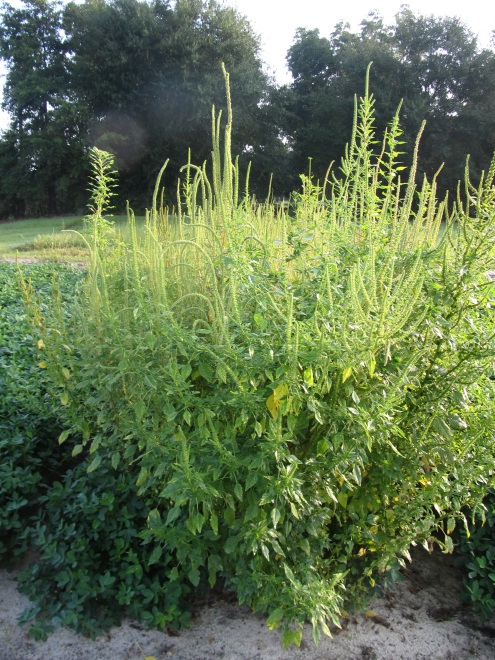 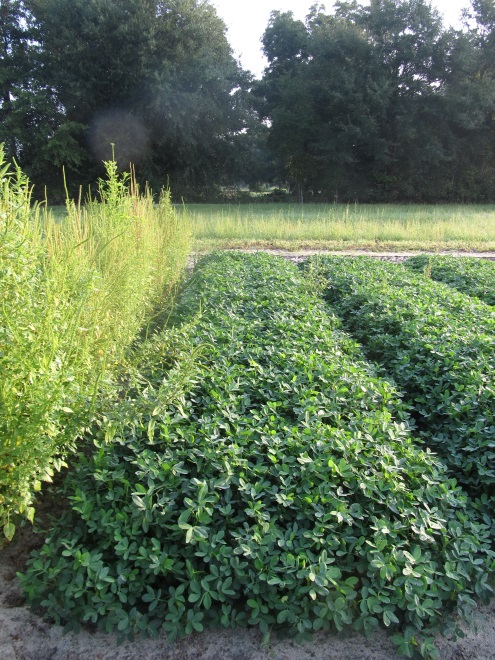 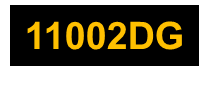 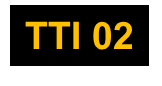 AIXR 11002
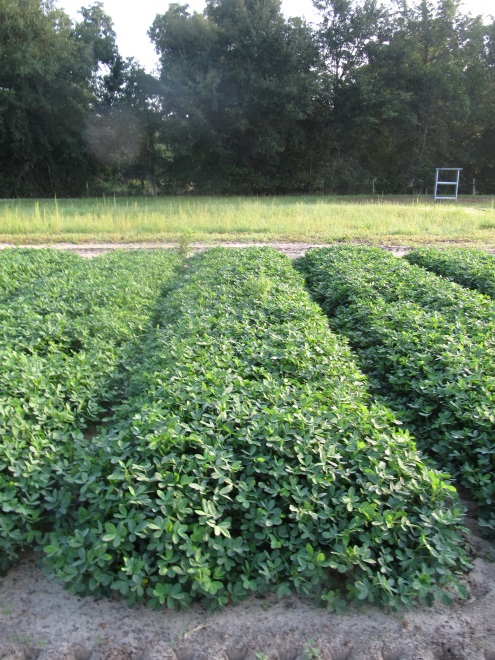 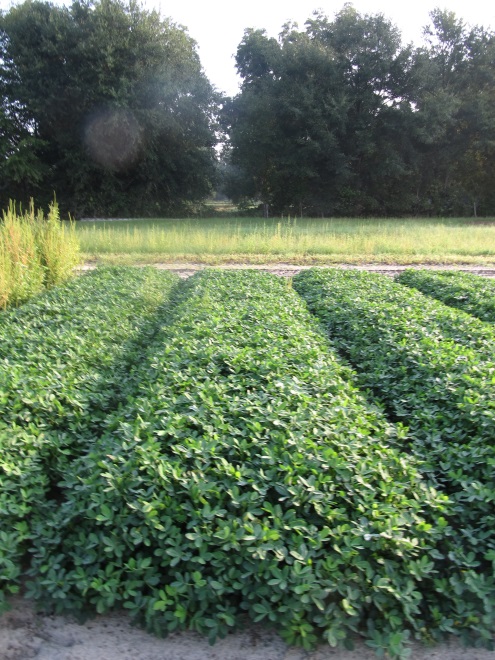 PE-05A-15
July 29
90 DAP
Influence of Nozzle Type on Peanut Yield - Tifton
P = 0.6051
*Averaged over all treatments
Summary
Nozzle type had no effect on Palmer amaranth control or annual grass control in bare ground study

Nozzle type had no effect on Palmer amaranth control or yield in peanut trial
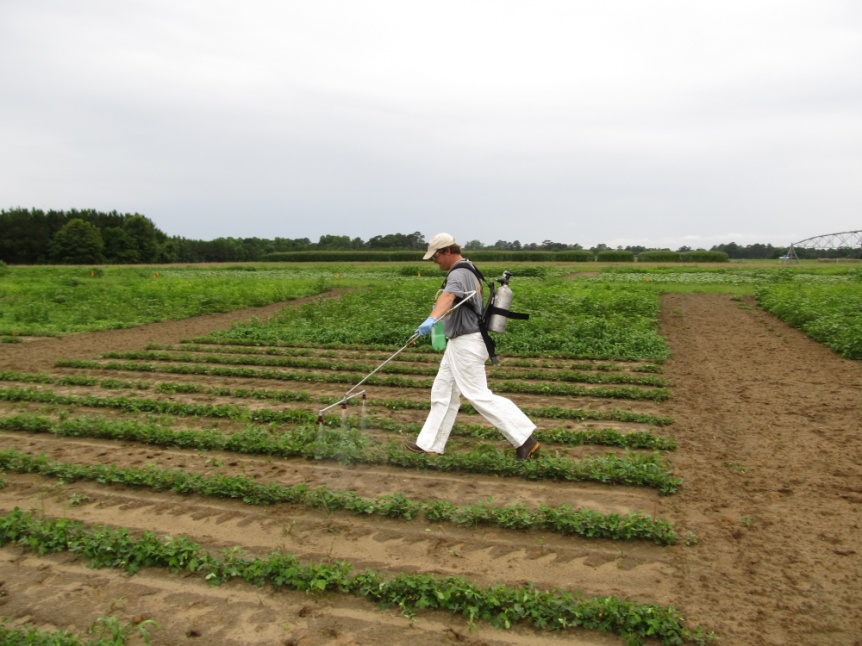 Hypothesis
The efficacy of contact herbicides, such as paraquat and lactofen, will be reduced when using a nozzle that provides a very coarse to ultra coarse droplet.

Berger et al. (2014) found that lactofen efficacy in field was not reduced when using AI nozzle types (Peanut Science 41:120-123)

Ramsdale and Messersmith (2001) found that paraquat efficacy is not reduced when using drift-reducing nozzles as compared to conventional flat fan nozzles (Weed Technology 15:453-460). 

Other studies have shown reduced efficacy with reduced coverage
Etheridge et al. 2001 Weed Technology 15:75-80
McKinlay et al. 1974 Weed Science 22:31-34
Future Research
Repeating tests in 2016

On-farm test using commercial sprayer
10+ MPH
Boom height
Questions?